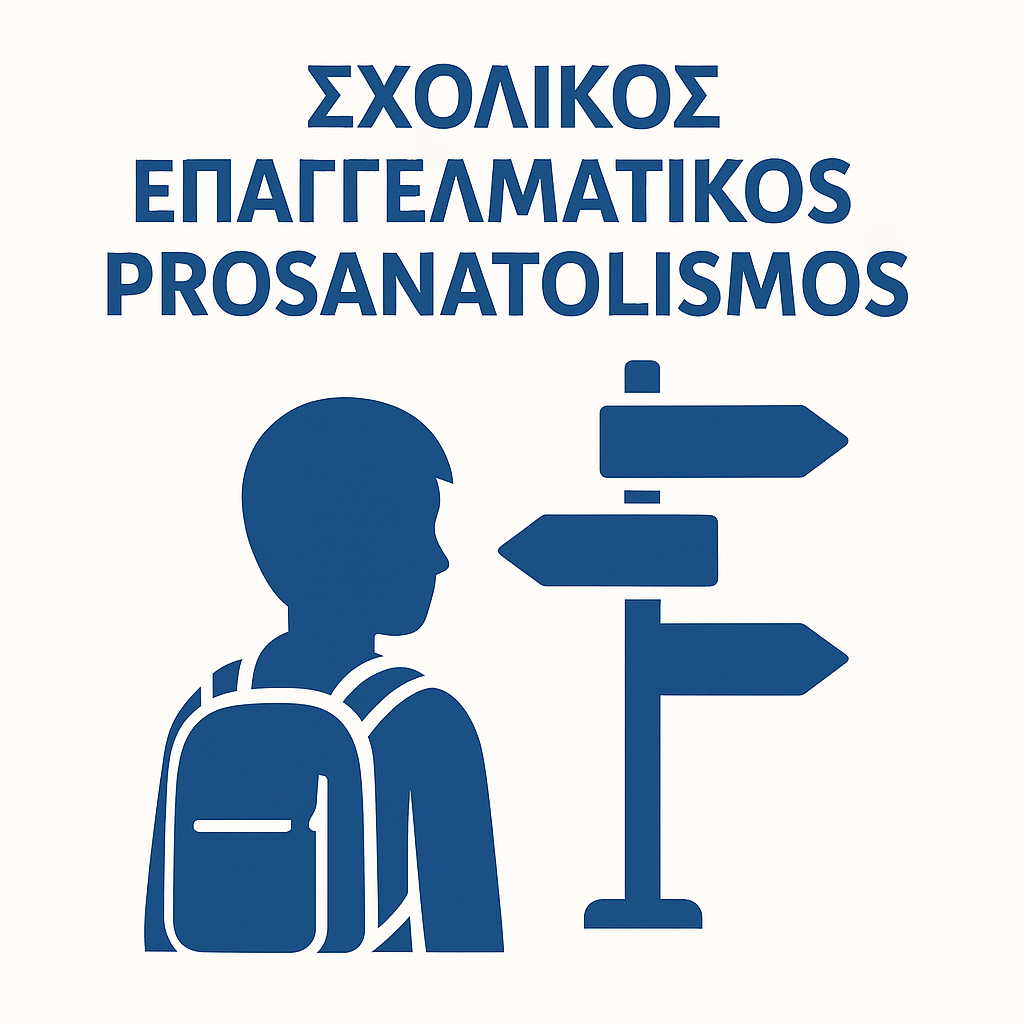 Σχολικοσ επαγγελματικοσ προσανατολισμοσ
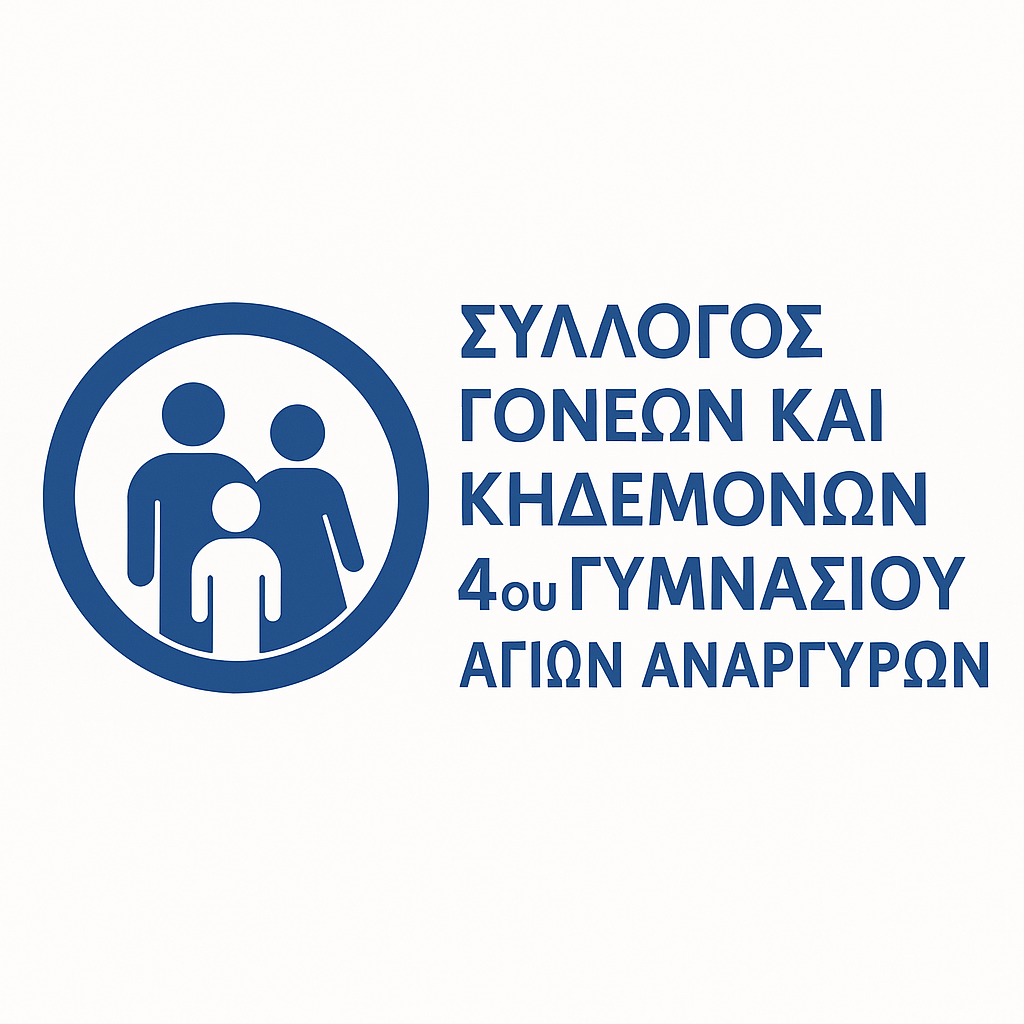 Δελησταθησ κωνσταντινοσ m.Sc.
Μηχανικοσ ενεργειαΚΗΣ ΤΕΧΝΙΚΗΣ – ηλεκτρολογοσ μηχανικοσ
Ελεγκτησ ισχυοσ γραμμων 2 – 3 μετρο αθηνων
Πιστοποιημενοσ εκπαιδευτης ενηλικων εοππεπ
Τομεαρχησ τεχνικων επαγγελματων 
Ερευνητησ ευρωπαικα προγραμματα secove / shorewinner
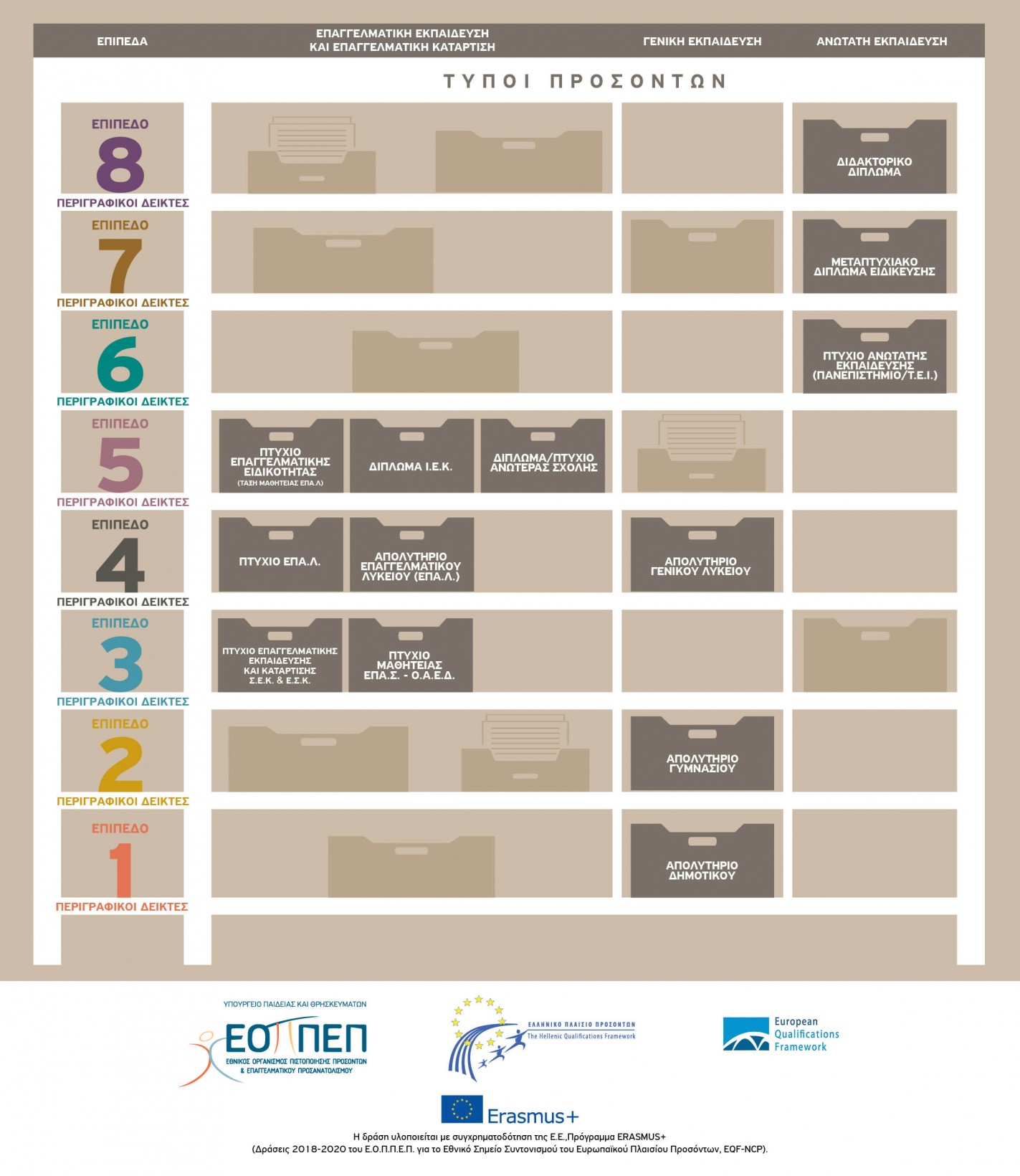 κύρια διαδρομή
(main stream)
επικαιροποίηση στοιχείων γραφήματος: 20-12-2020
Ιδ
Π1
Π1
ISCED 6-7-8
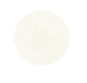 ISCED 5
ISCED 5
Τριτοβάθμια
εκπαίδευση
Ακαδημίες & Ανώτερες Επαγγελματικές Σχολές
Πανεπιστήμια – Πολυτεχνεία – Ανωτάτη Σχολή Καλών Τεχνών  - 
Ελληνικό Ανοικτό Πανεπιστήμιο 
(μετά την ενσωμάτωση των ΑΤΕΙ στα Πανεπιστήμια)
Κολλέγια
ISCED 2011: 5-8
ΕΠΠ: 6
ΕΠΠ: 6-8
1η
2η
3η
σύστημα πρόσβασης στην τριτοβάθμια εκπαίδευση
κατατακτήριες εξετάσεις
διακριτές εξετάσεις
Τα ΙΕΚ ανήκουν στο σύστημα Επαγγελματικής Εκπαίδευσης & Κατάρτισης
Κέντρα Δια Βίου Μάθησης
Μεταδευτεροβάθμια μη τριτοβάθμια εκπαίδευση
ISCED 2011: 4
Ινστιτούτα Επαγγελματικής Κατάρτισης (ΣΑΕΚ)
1η
2η
ΕΠΠ: 5
ΕΠΠ: 5
ΕΠΠ: 5
Τάξη μαθητείας
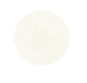 1η
2η
3η
1η
2η
Σχολές Μαθητείας 
ΟΑΕΔ
4η
Δια Βίου Μάθηση
(15 ετών & άνω)
Ανώτερη Δευτεροβάθμια
εκπαίδευση
Γενικά Λύκεια
Επαγγελματικά Λύκεια
ISCED 2011:  3
ΗΜΕΡ-ΕΣΠ
ΗΜΕΡ-ΕΣΠ
ΕΠΠ: 4
Επαγγελματικές Σχολές Κατάρτισης
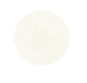 ΕΠΠ: 3
ISCED 2011: 2
Γυμνάσια
Κατώτερη Δευτεροβάθμια
εκπαίδευση
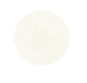 ΗΜΕΡ-ΕΣΠ
ISCED 2011: 2
ΕΠΠ: 2
Υποχρεωτική εκπαίδευση
(έως& 14 ετών)
Δημοτικά
Πρωτοβάθμια 
εκπαίδευση
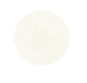 ISCED 2011: 1
ΕΠΠ: 1
Νηπιαγωγεία
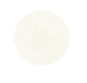 ISCED 2011:  0
ΕΠΠ: ΕΘΝΙΚΟ ΠΛΑΙΣΙΟ ΠΡΟΣΟΝΤΩΝ  (ΝQF)
σε αντιστοίχηση με το Ευρωπαϊκό ΠΛΑΙΣΙΟ ΠΡΟΣΟΝΤΩΝ (ΕQF)
ΕΠΕΞΕΡΓΣΙΑ: ΚΑΝΕΠ & ΙΝΕ ΓΣΕΕ
Βιογραφικο σημειωμα – curriculum vitae
ΔΗΜΙΟΥΡΓΙΑ ΒΙΟΓΡΑΦΙΚΟΥ ΚΑΙ ΕΜΠΛΟΥΤΙΣΜΟ ΤΟΥ ΣΕ ΟΛΗ ΤΗΝ ΕΡΓΑΣΙΑΚΗ ΣΑΣ «ΖΩΗ»

Create your Europass CV | Europass
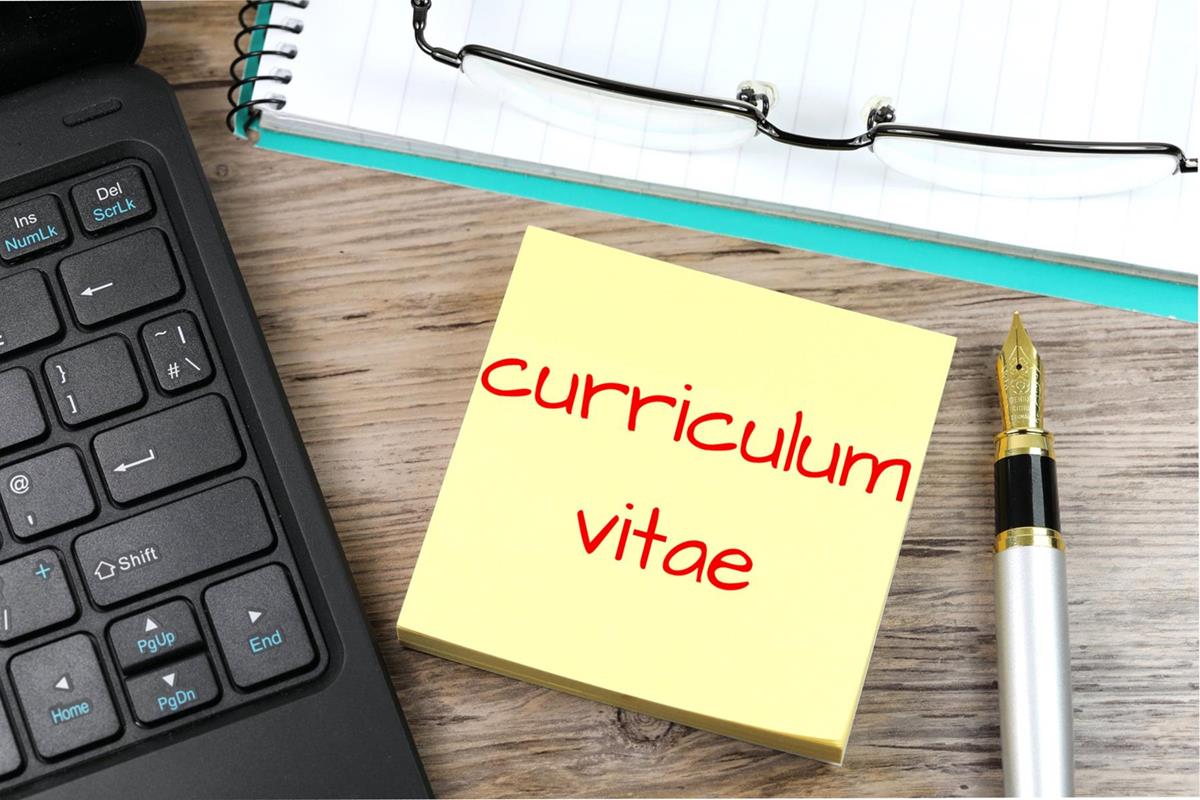 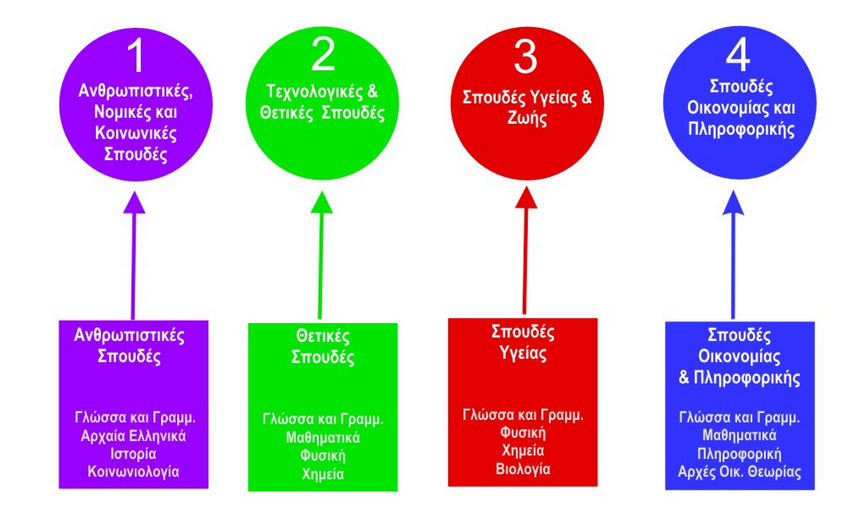 ΠΕΔΙΑ
Γ΄ ΤΑΞΗ 
(ΟΜΑΔΕΣ ΠΡΟΣΑΝΑΤΟΛΙΣΜΟΥ)
Β΄ ΤΑΞΗ
 (ΟΜΑΔΕΣ ΠΡΟΣΑΝΑΤΟΛΙΣΜΟΥ)
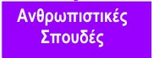 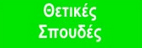 Α΄ ΤΑΞΗ (ΕΝΙΑΙΑ)
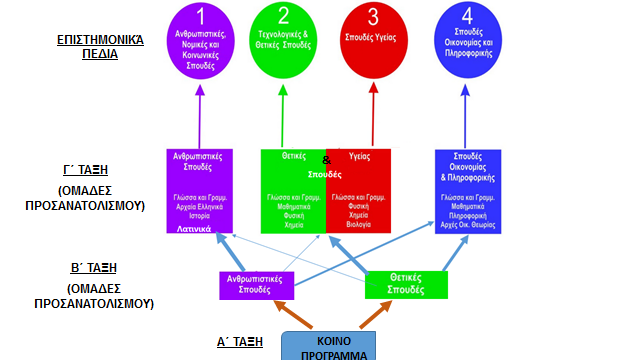 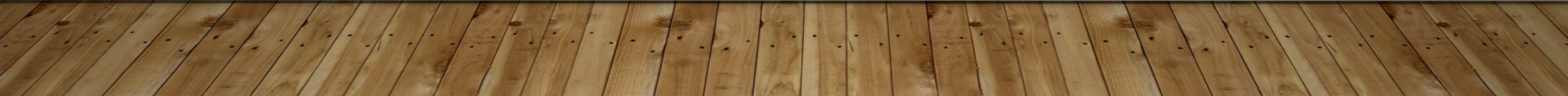 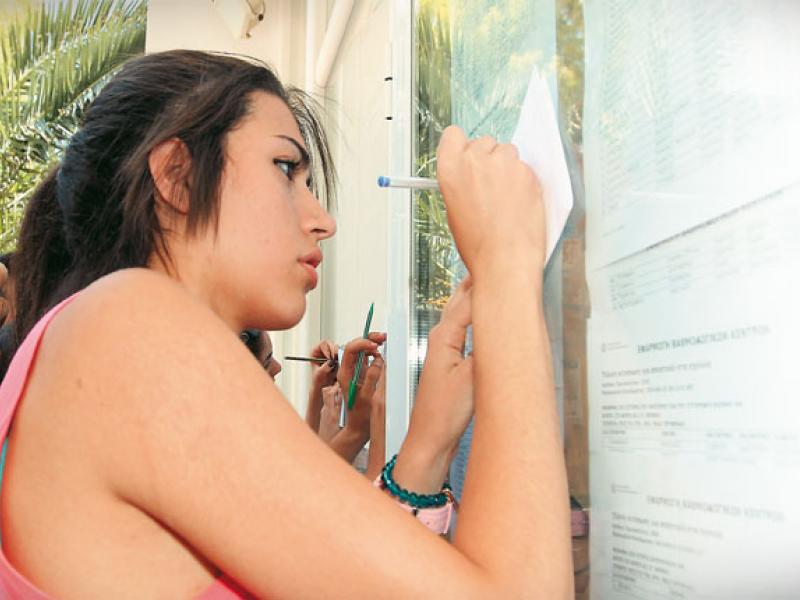 Βηματα ωΣ την απολυΣη & τιΣ ΠανελλαδικεΣ
Αίτηση – Δήλωση συμμετοχής τον  Νοέμβριο
Αίτηση και δικαιολογητικά για στρατιωτικές, αστυνομικές σχολές, πυροσβεστική, με την έκδοση των προκηρύξεων
Ενδοσχολικές για απόκτηση απολυτηρίου 
Πανελλαδικές (4  μαθήματα)
Ειδικά μαθήματα, αθλήματα για ΤΕΦΑΑ, και άλλες εξετάσεις για στρατιωτικές σχολές, κ.λπ.
Συμπλήρωση μηχανογραφικού ηλεκτρονικά
Συμπλήρωση Παράλληλου μηχανογραφικού  για ΔΙΕΚ ηλεκτρονικά
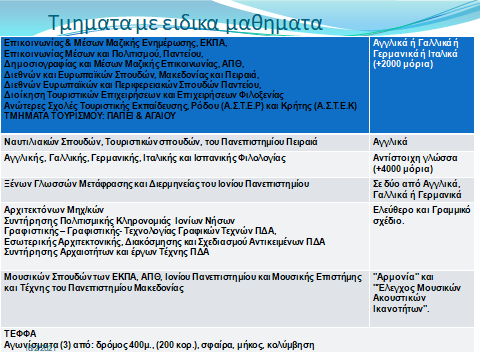 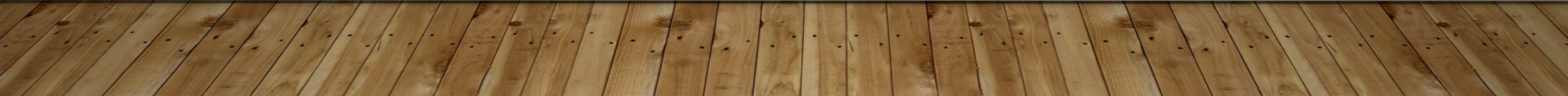 Ηλεκτρονικη αιτηση _Ειδικα μαθηματα
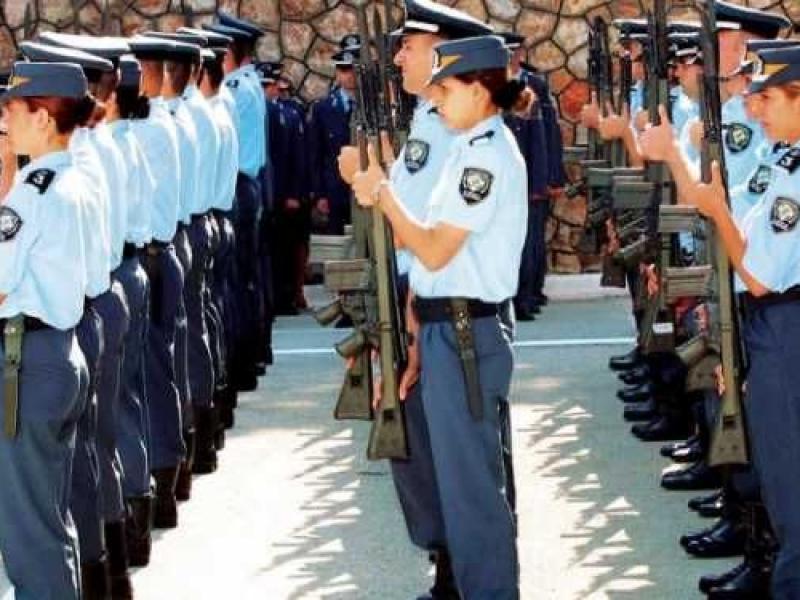 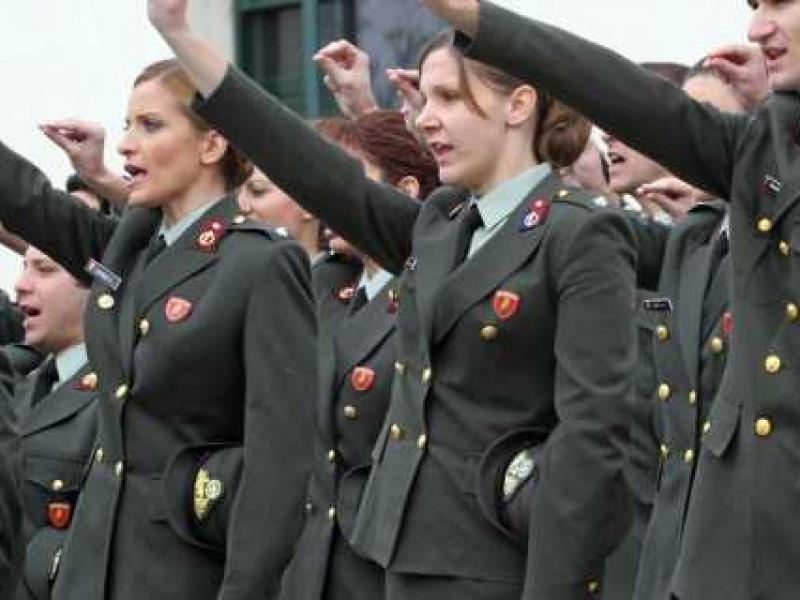 Ηλεκτρονικη αιτηση _στρατιωτικεσ σχολεσ
Αν επιθυμεί να είναι υποψήφιος:
Για Στρατιωτικές Σχολές/Αστυνομικές.
Σχολές Πυροσβεστικής Ακαδημίας.
Σχολές Ακαδημιών Εμπορικού Ναυτικού.
Λιμενικό.
Ειδικα αθληματα για σχολεσ αστυνομιασ
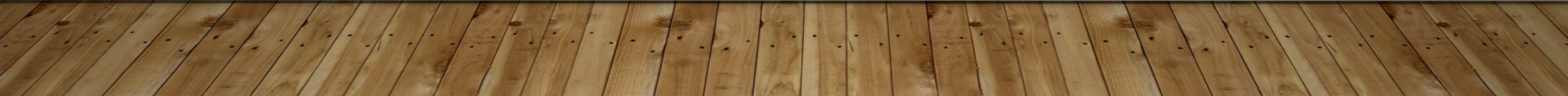 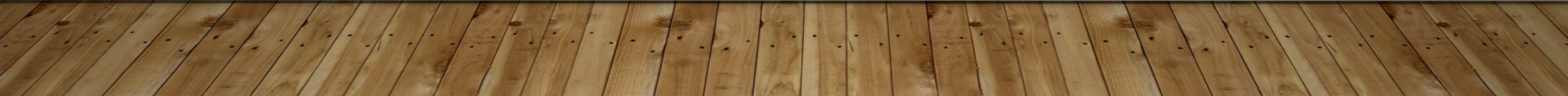 Ειδικα μαθηματα στρατιωτικων σχολων
Όρια ΔΜΖ για τους άνδρες :19-27 και για τις γυναίκες: 18-26 και ισχύουν και όρια ύψους.
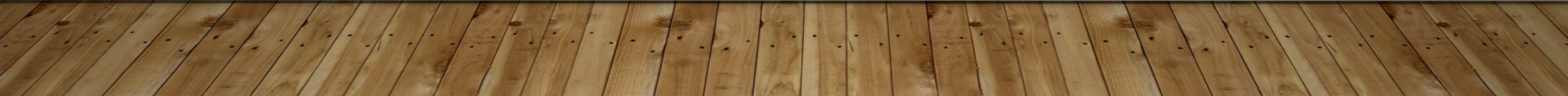 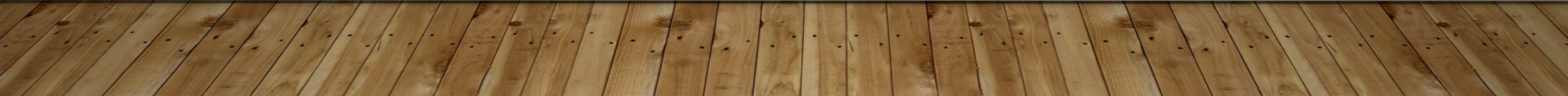 Συντελεστεσ βαρυτητασ
Για τον προσδιορισμό του συνόλου των μορίων κάθε υποψηφίου για εισαγωγή στις Σχολές, στα Τμήματα και στις Εισαγωγικές Κατευθύνσεις τμημάτων που είναι ενταγμένα σε κάθε ένα από τα Επιστημονικά Πεδία θα υπολογίζονται τα μαθήματα και οι συντελεστές βαρύτητας τα οποία προβλέπονται στην Ομάδα Προσανατολισμού που ανήκει ο υποψήφιος για το συγκεκριμένο Επιστημονικό
1ο ΠεδιοΑνθρωπιΣτικων, Νομικων & Κοινωνικων Σπουδων
Περιλαμβάνονται  Τμήματα: Φιλολογίας, Ιστορίας Αρχαιολογίας, Νομικής, Ξενόγλωσσα τμήματα, Κοινωνιολογίας, Πολιτικής Επιστήμης, Κοινωνικής Πολιτικής, Ψυχολογίας, Διεθνών και Ευρωπαϊκών  Σπουδών ,ΤΕΦΑΑ, Εκκλησιαστικές Ακαδημίες, ΣΤΡ. ΝΟΜΙΚΗ & ΨΥΧΟΛΟΓΙΑ ,Αστυνομικές Σχολές, Σχολές Πυροσβεστικής Ακαδημίας, ΛΙΜΕΝΙΚΟ Τουριστικές Σχολές, Κοινωνικής Εργασίας, Προσχολικής Αγωγής, Παιδαγωγικά, Μουσικών Σπουδών,  Θεατρικών Σπουδών κ.ά.
2ο Πεδιο Θετικων - Τεχνολογικων ΕπιΣτημων
Περιλαμβάνονται  Τμήματα: Αρχιτεκτονικής, Φυσικής, Βιολογίας, Χημείας ,Γεωπονικής, Μηχανικών Η/Υ, ΤΕΦΑΑ,  Στρατιωτικές, Αστυνομικές, ΑΕΝ, Πυροσβεστικής, ΛΙΜΕΝΙΚΟ Τεχνολόγων Γεωπόνων, Τεχνολόγων Μηχανικών, Προσχολικής Αγωγής, Παιδαγωγικά, Μουσικών Σπουδών,  Γραφιστικής, Δασολογίας,  Επιστήμες Διατροφής, Εσωτερικής Αρχιτεκτονικής,  Ηλεκτρολόγων Μηχανικών και Μηχανικών Υπολογιστών, Μηχανικών Περιβάλλοντος κ.α.
3ο ΠΕΔΙΟ Σπουδές Υγείας & Ζωής
Περιλαμβάνονται  Τμήματα:
            Ιατρικής, Οδοντιατρικής, Φαρμακευτικής, Κτηνιατρικής,  Νοσηλευτικής, Γεωπονικής, Βιολογίας,  Χημείας, ΣΣΑΣ, ΣΑΝ,  Αισθητικής, Τεχνολόγων Γεωπόνων, Προσχολικής Αγωγής, Παιδαγωγικά, ΤΕΦΑΑ, Διαιτολογίας, Φυσιοθεραπείας, Εργοθεραπειας, Λογοθεραπείας, Κινηματογράφου, Μηχανικών Βιοιατρικής, Περιβάλλοντος Μουσικών Σπουδών κ.ά.
4ο ΣπουδεΣ ΟικονομιαΣ & ΠληροφορικηΣ
Περιλαμβάνονται  Τμήματα:
          Λογιστικής, Τουριστικά, Οικονομικών Σπουδών, Οικιακής Οικονομίας, Πληροφορικής, Οικονομικό ΣΣΑΣ, Αστυνομικές Σχολές, Σχολές Πυροσβεστικής Ακαδημίας, Διεθνών και Ευρωπαϊκών  Σπουδών , Διοίκησης Επιχειρήσεων, Τμήματα Μάρκετινκ,   ΑΕΝ, ΛΙΜΕΝΙΚΟ,Τουριστικές Σχολές, Προσχολικής Αγωγής, Παιδαγωγικά, ΤΕΦΑΑ, Μουσικών Σπουδών, Θεάτρου, Κινηματογράφου , Ψηφιακών Συστημάτων κ.α.
ΜουΣικεΣ ΣπουδεΣ
Τμήματα Μουσικών Σπουδών λειτουργούν από το ακαδημαϊκό́  έτος 2020-2021
στο Τμήμα Μουσικών Σπουδών του Ιονίου Πανεπιστημίου
στο τμήμα Μουσικής Επιστήμης και Τέχνης του Πανεπιστημίου Μακεδονίας 
Τμήμα Μουσικών Σπουδών του Πανεπιστημίου Ιωαννίνων και στο 
Τμήμα Εθνομουσικολογίας του Ιουνίου Πανεπιστημίου Τμήμα Μουσικών Σπουδών.
Για την εξαγωγή της συνολικής βαθμολογίας των υποψηφίων συνυπολογίζονται 
ο βαθμός Απολυτηρίου Λυκείου κάθε υποψηφίου, ο βαθμός που έλαβε στις πανελλαδικές εξετάσεις στο μάθημα «Νεοελληνική Γλώσσα» των Γενικών Λυκείων ή «Νέα Ελληνικά» των Επαγγελματικών Λυκείων και ο βαθμός στα μαθήματα «Μουσική́ Εκτέλεση και Ερμηνεία» και «Μουσική Αντίληψη και Γνώση» .
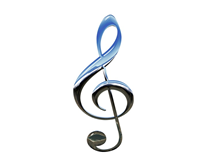 Τεφαα
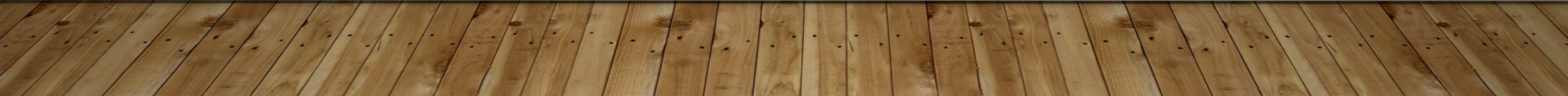 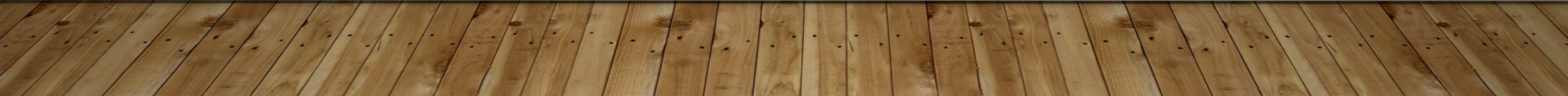 5% Με ΣοβαρεΣ παθηΣειΣ & ΔιακριθεντεΣ αθλητεΣ
Εγκύκλιος (Φ.152/140602/Α5/30-8-2018) «Υποβολή ηλεκτρονικού Μηχανογραφικού Δελτίου για την εισαγωγή στην Τριτοβάθμια Εκπαίδευση υποψηφίων που πάσχουν από σοβαρές παθήσεις με βαθμό απολυτηρίου  σε ποσοστό 5% επιπλέον των θέσεων εισακτέων». 
13 / 8 / 2018 Αρ. Πρ.: Φ.15 2/ 135754 /Α5 Διακριθέντες αθλητές (προσαύξηση μορίων)
ΕλαχιΣτη ΒαΣη ΕιΣαγωγηΣ (Ε.Β.Ε.)
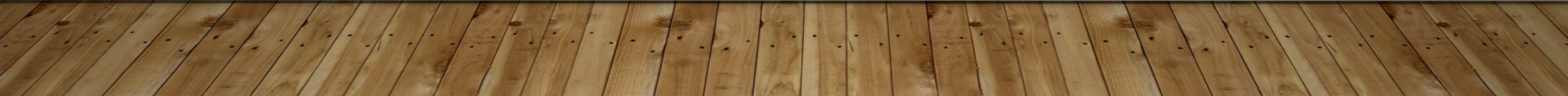 Το χρονοδιάγραμμα των Πανελλαδικών – Απαντήσεις για τις αλλαγές στη διαδικασία
Οι Πανελλαδικές εξετάσεις θα ξεκινήσουν, στις 30 Μαίου το αναλυτικό πρόγραμμα θα ανακοινωθεί μέχρι τέλος  Απριλίου.

Μέχρι 15 Απριλίου θα ανακοινωθεί ο αριθμός εισακτέων ανά τμήμα, οπότε θα γνωρίζουμε και ποια τμήματα δεν θα συμπεριληφθούν στο νέο Μηχανογραφικό Δελτίο που θα συμπληρώσουν οι υποψήφιοι.

Μέχρι 30 Απριλίου θα ανακοινωθεί ο αριθμός εισακτέων στις Σχολές στρατιωτικές , αστυνομικές,  Πυροσβεστών και ΑΕΝ.

Μέχρι 14 Μαΐου θα ανακοινωθεί η κατάταξη των τμημάτων ανά Επιστημονικό Πεδίο.

Τέλος μέχρι 31 Μαΐου θα ανακοινωθεί ο αριθμός εισακτέων συγκεκριμένων ειδικοτήτων,  στα ΙΕΚ, 
ειδικά για τους υποψηφίους που θα συμπληρώσουν το Μηχανογραφικό , παράλληλα με το Μηχανογραφικό για τα ΑΕΙ.

ΟΙ ΗΜΕΡΟΜΗΝΙΕΣ ΕΊΝΑΙ ΕΝΔΕΙΚΤΙΚΕΣ
Ενδεικτικεσ σχολεσ σαεκ
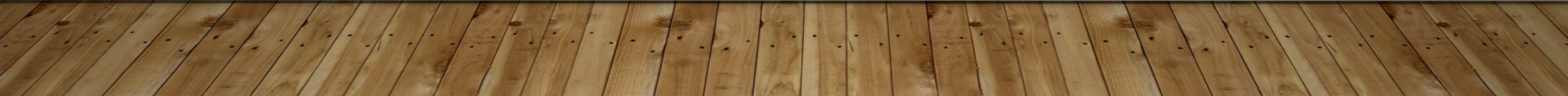 ΣΑΕΚ – ΣΧΟΛΕΣ ΑΝΩΤΕΡΗΣ ΕΠΑΓΓΕΛΜΑΤΙΚΗΣ ΚΑΤΑΡΤΙΣΗΣ
Το παράλληλο μηχανογραφικό δελτίο υποβάλλεται κατά την ίδια περίοδο υποβολής του μηχανογραφικού δελτίου πρώτης φάσης για την εισαγωγή στα ΑΕΙ. Οι υποψήφιοι που συμμετέχουν στις πανελλαδικές εξετάσεις εκάστου σχολικού έτους δύνανται να υποβάλουν τόσο το μηχανογραφικό δελτίο πρώτης φάσης όσο και το παράλληλο μηχανογραφικό δελτίο.
 Δεν είναι υποχρεωτική η συμπλήρωση και των δύο Μηχανογραφικών
Ο κάθε υποψήφιος  μπορεί να συμπληρώσει και τα δύο ή ένα από τα δύο.
Το κριτήριο εισαγωγής στις ΣΑΕΚ θα είναι ο βαθμός απολυτηρίου.
Εάν κάποιος υποψήφιος, όταν ανακοινωθούν τα αποτελέσματα εισαχθεί και σε Πανεπιστήμιο αλλά και σε ΙΕΚ , τότε θα πρέπει να επιλέξει που θέλει να φοιτήσει.Απαγορεύεται η εγγραφή του υποψηφίου ταυτόχρονα σε σχολή, τμήμα ή εισαγωγική κατεύθυνση Α.Ε.Ι. και σε δημόσια Σχόλή Ανώτερης Επαγγελματικής Κατάρτισης (Σ.Α.Ε.Κ.).
Δεν θα καταργηθεί η ισχύουσα διαδικασία εισαγωγής στα ΣΑΕΚ
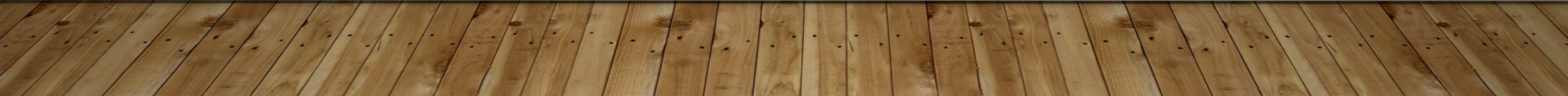 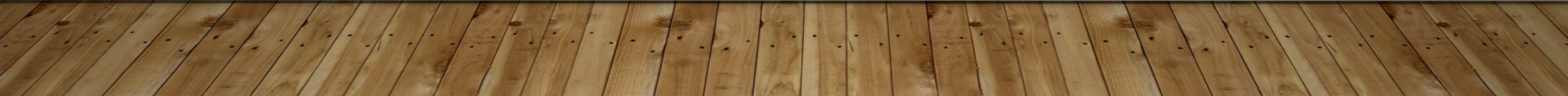 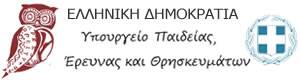 http://www.minedu.gov.gr/
ΧΡΗΣΙΜΕΣ ΙΣΤΟΣΕΛΙΔΕΣ
28
ΠΥΛΗ ΕΦΗΒΩΝ eoppep.gr/teens → Σπουδάζω, βίντεο επαγγελμάτων, τεστ προσανατολισμού, κ.ά.
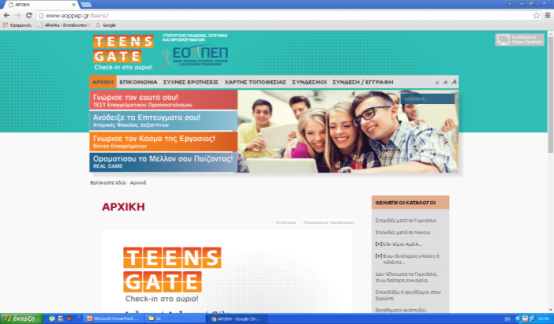 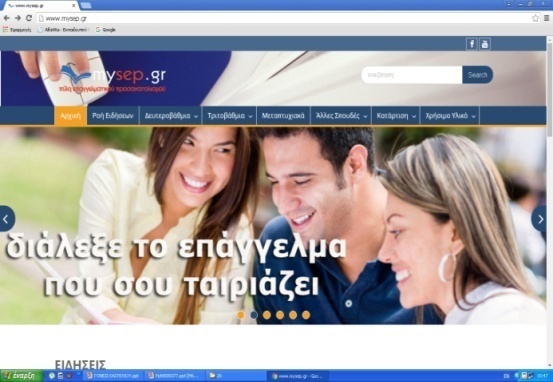 ΠΥΛΗ ΕΠΑΓΓΕΛΜΑΤΙΚΟΥ ΠΡΟΣΑΝΑΤΟΛΙΣΜΟΥ
mysep.gr → Επαγγέλματα,  Τριτοβάθμια, Ι.Ε.Κ. κ.ά.
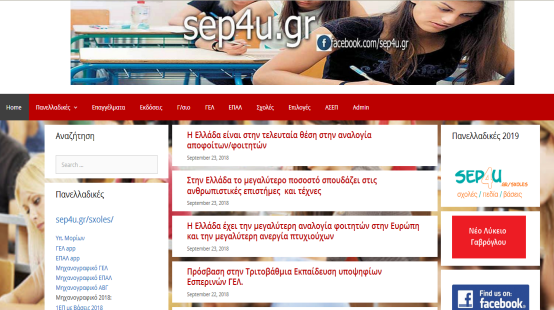 Επαγγελματικός Προσανατολισμός sep4u.gr→
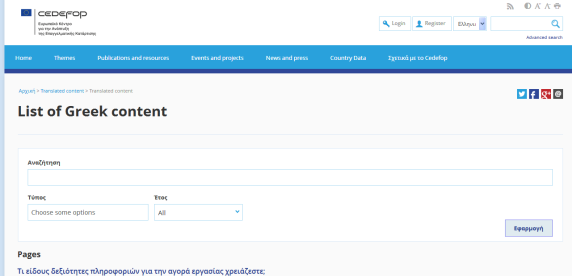 Τάσεις αγοράς εργασίας http://www.cedefop.europa.eu/el
10/4/2025
11ο ΓΕΛ  Ηρακλειου
Πως επιλεγω σχολη…..
Περιεχόμενο σπουδών (σκοπός του Τμήματος, τι θα μάθω;)
Πρόγραμμα σπουδών-Οδηγό σπουδών του Τμήματος (τι μαθήματα κάνω, τι υποχρεώσεις για το πτυχίο)
Επαγγελματικά δικαιώματα πτυχιούχων (τι επάγγελμα/επαγγέλματα μπορώ να ασκήσω; Πού θα μπορούσα να κινηθώ για αναζήτηση εργασίας;)
Προοπτικές ( Σε ποια ειδίκευση θα μπορούσα να συνεχίσω; (μεταπτυχιακά κ.α.), Τι προοπτικές ανοίγονται για την συγκεκριμένη επιστήμη/επάγγελμα; (Ελλάδα-εξωτερικό κ.λ.π)).
Άλλες πληροφορίες (Πρακτική άσκηση, εκπαιδευτικό προσωπικό, διακρίσεις, ερευνητικός τομέας, αξιολογήσεις Τμήματος κ.α.)
"Η εκπαιδευση ειναι το διαβατηριο για το μελλον, γιατι το αυριο ανηκει σε αυτουσ που προετοιμαζονται γι’ αυτό σημερα."
Σας ευχαριστώ για την προσοχή σας